Audience Based Buying Tactics
Scan or click to access more ABB insights
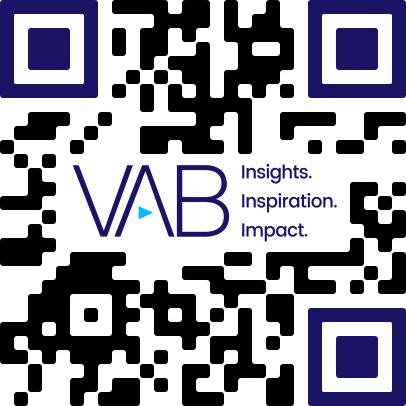 ABB enables marketers to seamlessly engage with multiple target audiences across platforms beyond linear TV
Tactics currently being used within audience-based TV buying strategies
% of respondents using ABB
49%
Campaign is running across different platforms / screens beyond linear TV
44%
Targeting multiple audiences in order to focus on best customer prospects
43%
Using audience data to inform which networks we buy
41%
Targeting different audiences across different screens
31%
Using an audience- based TV buying self- serve platform developed by a media partner
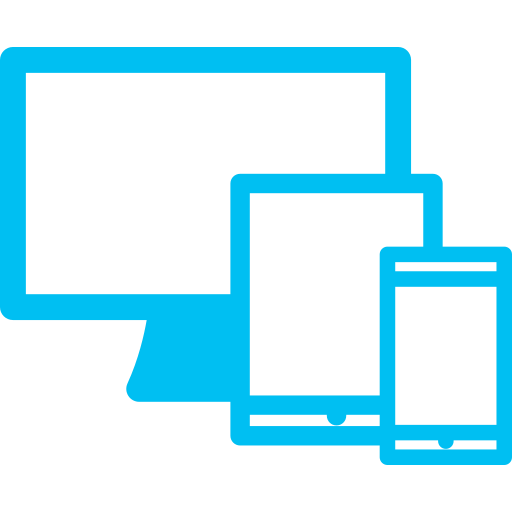 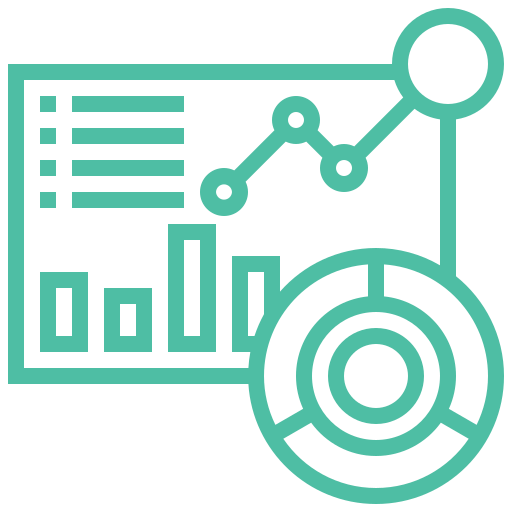 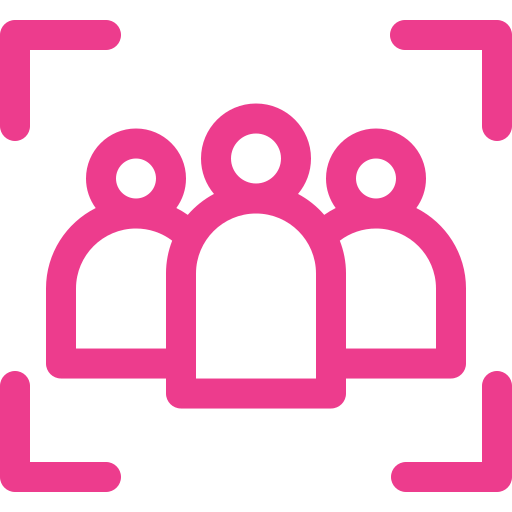 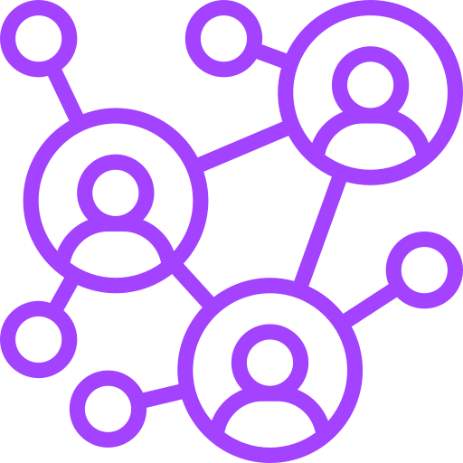 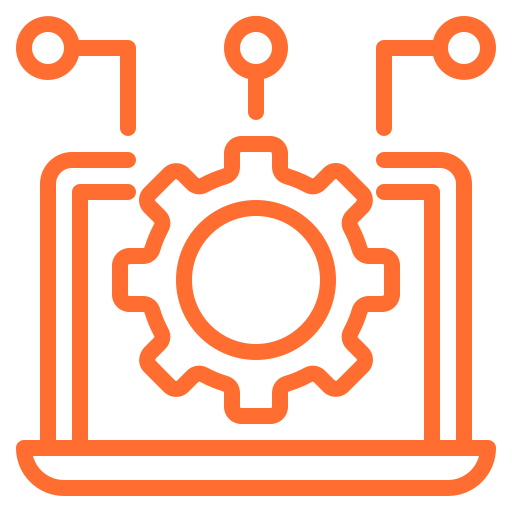 Source: VAB / Spectrum Reach / Advertiser Perceptions ‘Audience-Based Buying Survey,’ February 2023, fielded January 11 – 27, 2023 (n=210). Survey base: Advertising decision-makers who are involved in buying or planning digital video, cable / broadcast TV, or advanced TV. Q140. What tactics is your [company/main client] currently using within [their/your] audience-based TV buying strategies? Base = ‘Audience-Based Buying is a key part/small part/testing for TV’ (n=190). *Q154. Thinking about the impact of brand safety on [your/your main client’s] implementation of audience-based TV campaigns, how much do you agree or disagree with the following statements? (strongly/somewhat agree). Base = Total Respondents.
Click here to download the full report, ‘Unlocking Brand Growth with Audience Based Buying’ to learn more

This information is exclusively provided to VAB members and qualified marketers.